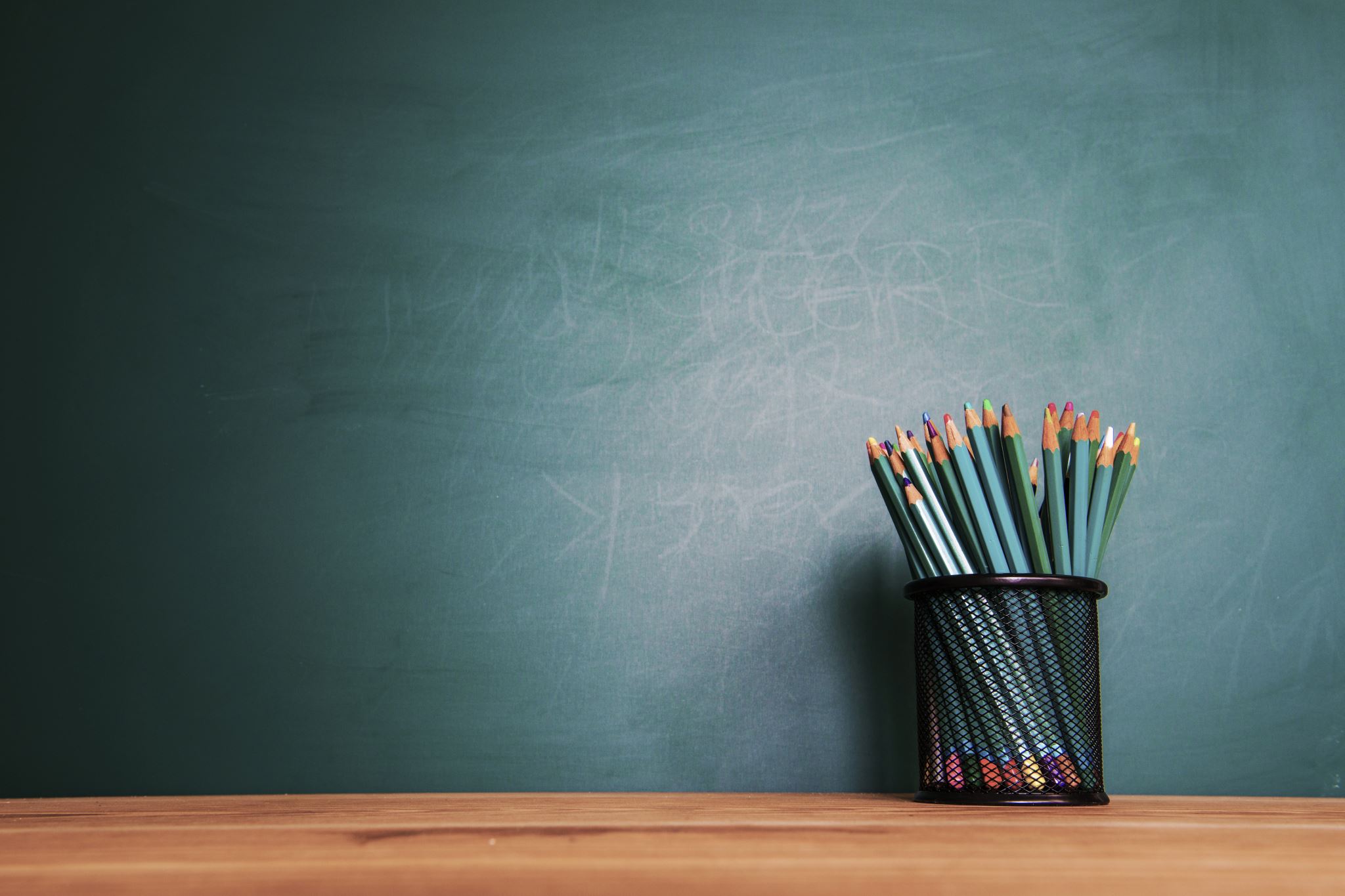 DSM-5Ⅰ．Neurodevelopmental Disorders 神経発達症群　神経発達障害
神経発達症群に含まれる障害
知的能力障害、自閉スペクトラム症、注意欠如・多動症、コミュニケーション症群、限局性学習症、チック症群、発達性協調運動症、常同運動症
常同性運動症
何かに駆り立てられているように目的のない行動を繰り返す障害です。行動のレパートリーは様々で、身体や頭を揺すったり、両手をバタバタさせたり、手を叩いたり指をはじいたりすることなどが挙げられます。
発達性協調運動障害
知的発達には遅れはなく、筋肉や神経、視覚・聴覚などに明らかな異常も認められません。しかし、日常生活における協調運動が、年齢などに応じて期待される水準と比較して、不正確、時間がかかる、ぎこちないなど、いわゆる不器用といわれる状態です。
知的能力障害
知的機能は知能検査によって測られ、平均が100、標準偏差15の検査では知能指数（Intelligence Quotient, IQ）70未満を低下と判断します。しかしながら、知能指数の値だけで知的障害の有無を判断することは避けて、適応機能を総合的に評価し、判断するべきです。わが国における適応行動評価の客観的尺度として最近、日本版Vineland-II適応行動尺度が発行されました。対象年齢は0歳から92歳までで、幅広い年齢層における適応行動を明確に得点化でき、コミュニケーション、日常生活スキル、社会性、運動スキルの4つの適応行動領域に分けて評価します。
コミュニケーション症群
言語症/言語障害：話す、書くといった言語の習得や使用に困難さを有する障害です。
語音症/語音障害：思っていることを上手く言葉にして話すことに困難さを有する障害です。
小児期発症流暢症（吃音）/小児期発症流暢障害（吃音）
：言葉を流暢に発することに困難さを有する障害です。